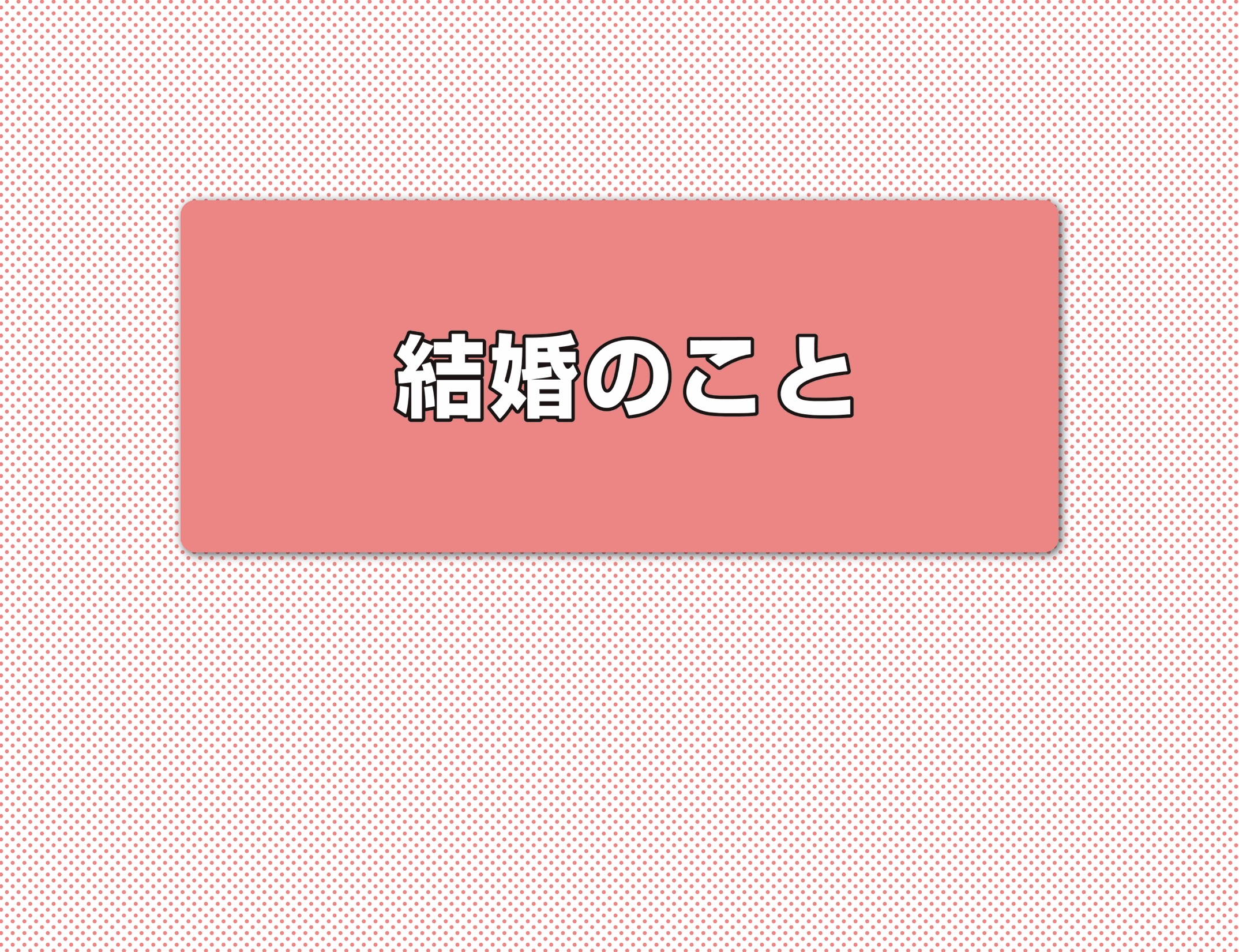 1
[Speaker Notes: ［結婚のこと　ねらい］
1. 結婚やパートナーについては、個人の考え方や価値観が尊重されることが大前提で、そのあり方も多様であることを理解する。
2. 性的な要素を含む行為や嫌がらせによるトラブルについて理解する。]
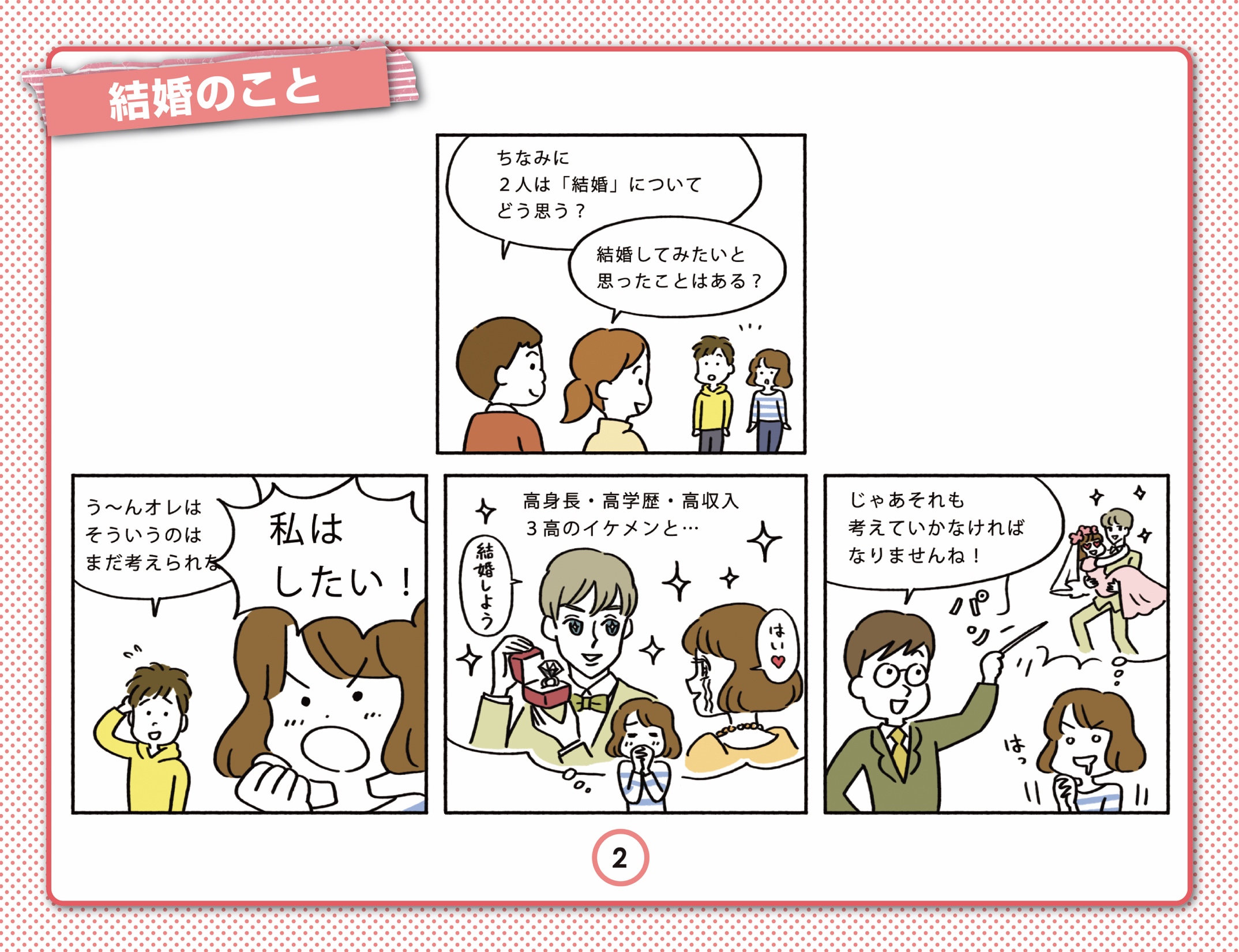 [Speaker Notes: ［ねらい・ポイント］
・導入部分です。マンガまたはHAND BOOKの映像を使用し、気楽に授業に参加できる雰囲気を作りましょう。]
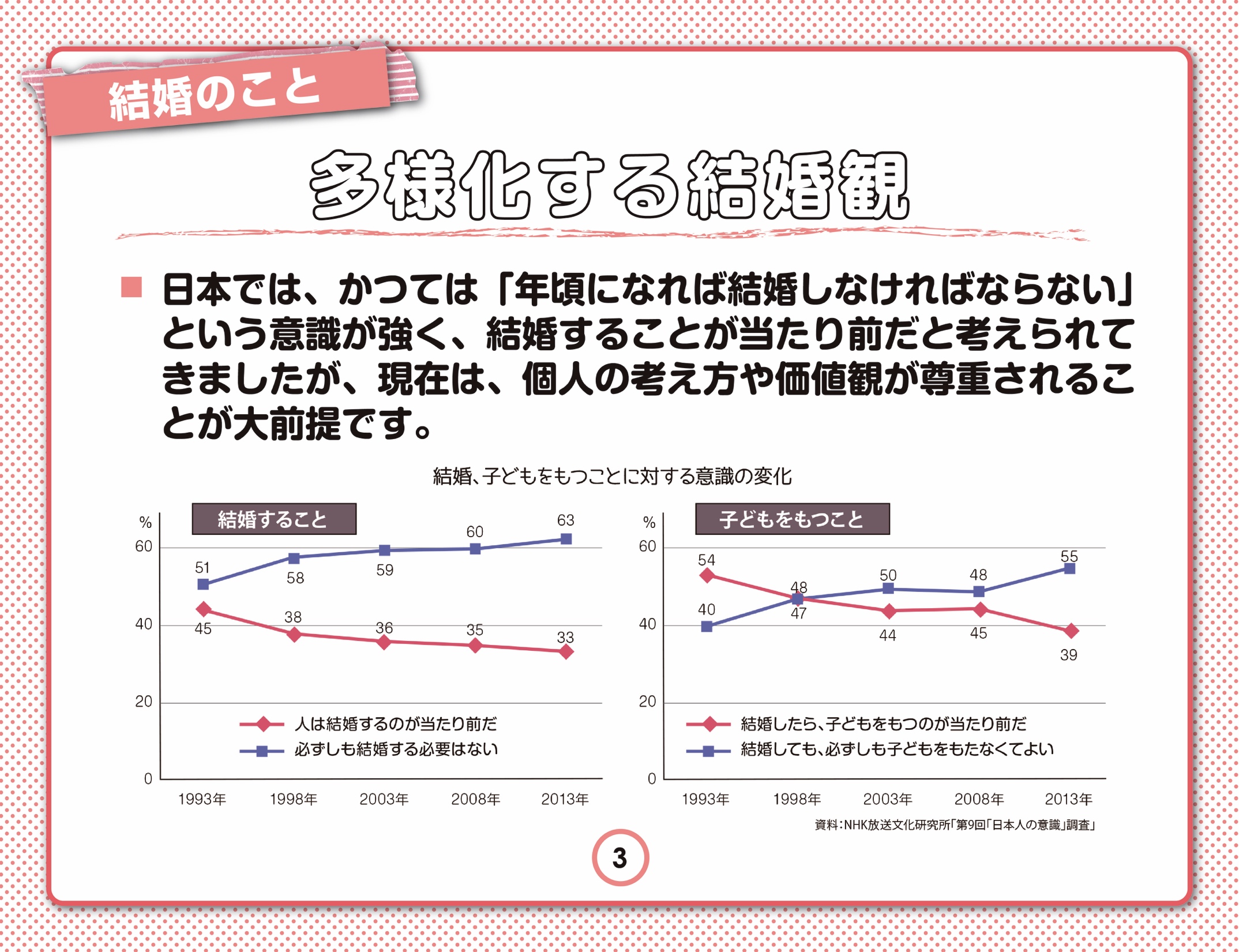 3
[Speaker Notes: ［口述例：3分］
日本では、かつては「年頃になれば結婚しなければならない」という意識が強く、結婚することが当たり前だと考えられてきましたが、現在は、個人の考え方や価値観が尊重されるべきと捉えられています。
NHK放送文化研究所が実施している「日本人の意識」調査によると、結婚することについて「必ずしも必要はない」と考える人が増え、結婚して子どもを持つことについても「結婚しても、必ずしも子どもをもたなくてよい」と考える人が増えていることがわかります。
今では結婚すること、子どもをもつことについて、「しなければならない」 などと強制されないで、個人の考え方や価値観が尊重されるべきと捉えられています。
（グラフを指さして、説明します。）]
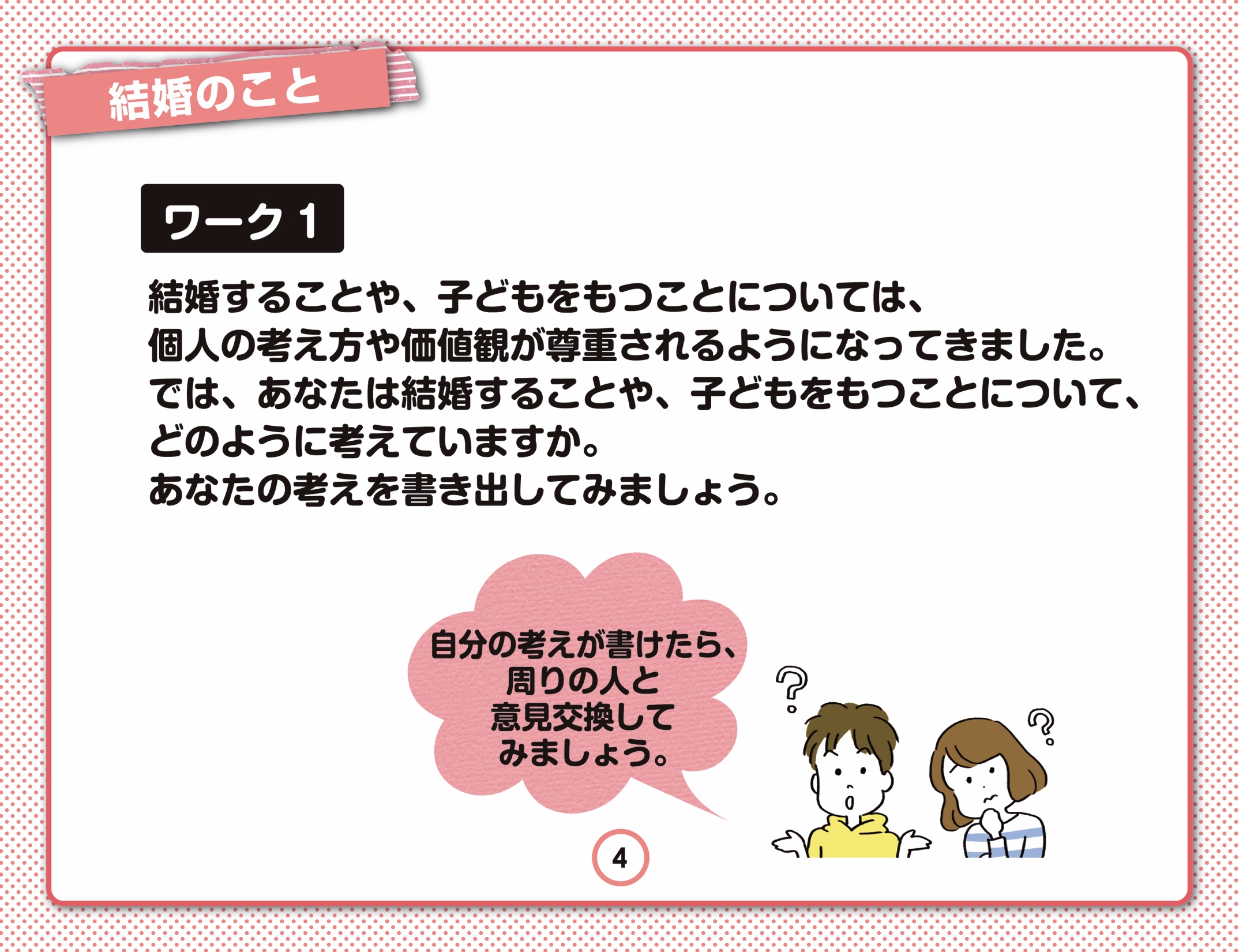 [Speaker Notes: 【ワーク1】
・所要時間15分程度（ワーク終了時、授業開始から20分経過を目安に）。

［ねらい・ポイント］
・このワークは、結婚や子どもをもつことについて、様々な考えがあることをペアワークやグループワークを通して理解することをねらいとしています。
・ワークを実施する際は、正解や不正解があるものではなく、自由に考えてもらうこと、意見交換の際は他者の意見を受容的に聞くことを促してください。]
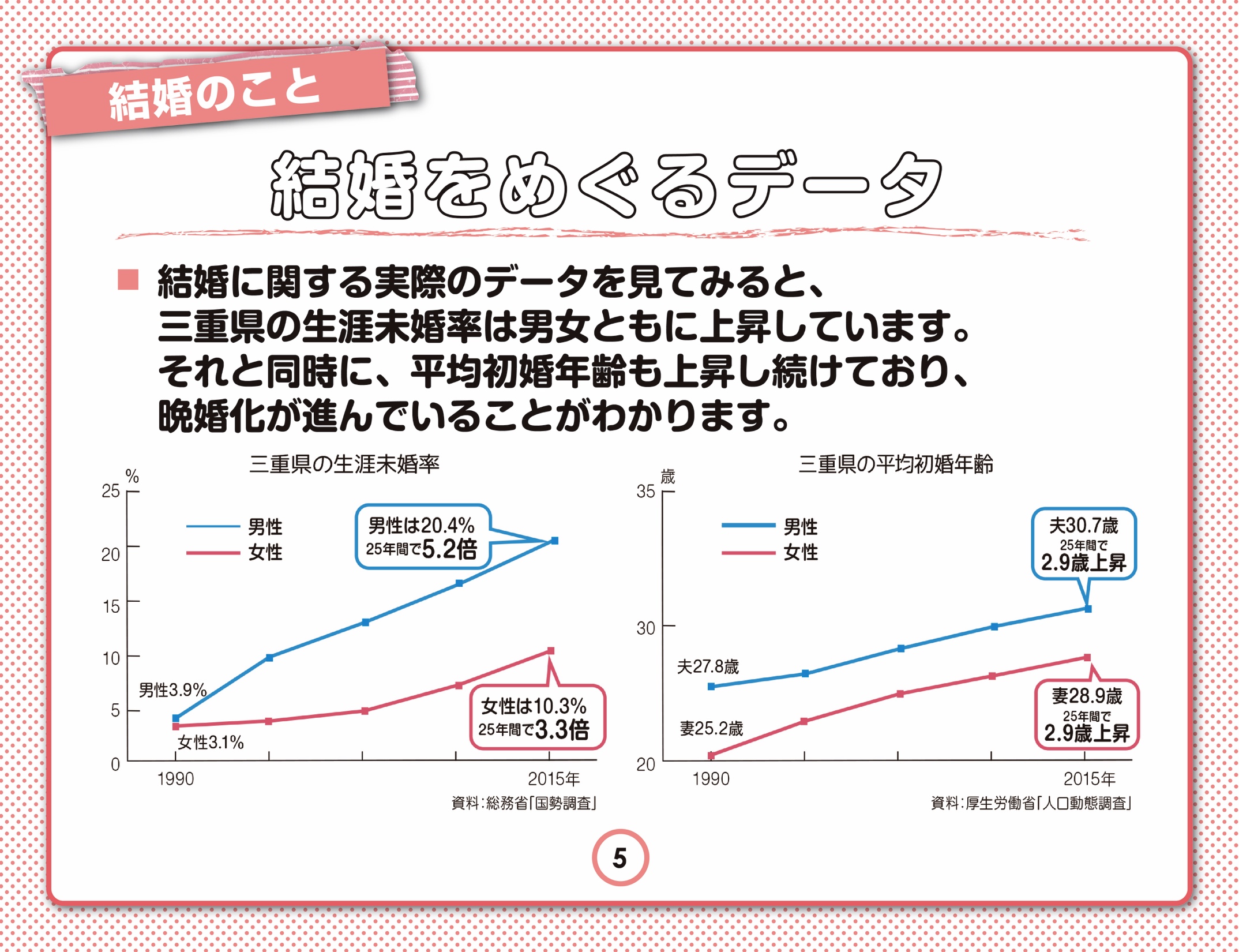 [Speaker Notes: ［口述例：3分］
結婚に関する実際のデータを見てみると、三重県の生涯未婚率は男女ともに上昇しています。男性の未婚率は、25年間で5.2倍にも増え、2015年に20%に達しました。それと同時に、平均初婚年齢も上昇し続けており、男女とも25年間の間に約3歳上昇し、晩婚化が進んでいることがわかります。
未婚率の上昇の背景には、価値観の多様化だけでなく、経済的な不安などさまざまな理由が考えられますが、「若い人たちは結婚したくないのか」というと、そういうわけではないようです。

では、三重県内の若者や学生を対象にした、結婚についてのアンケート結果を見てみましょう（次のスライドへ）]
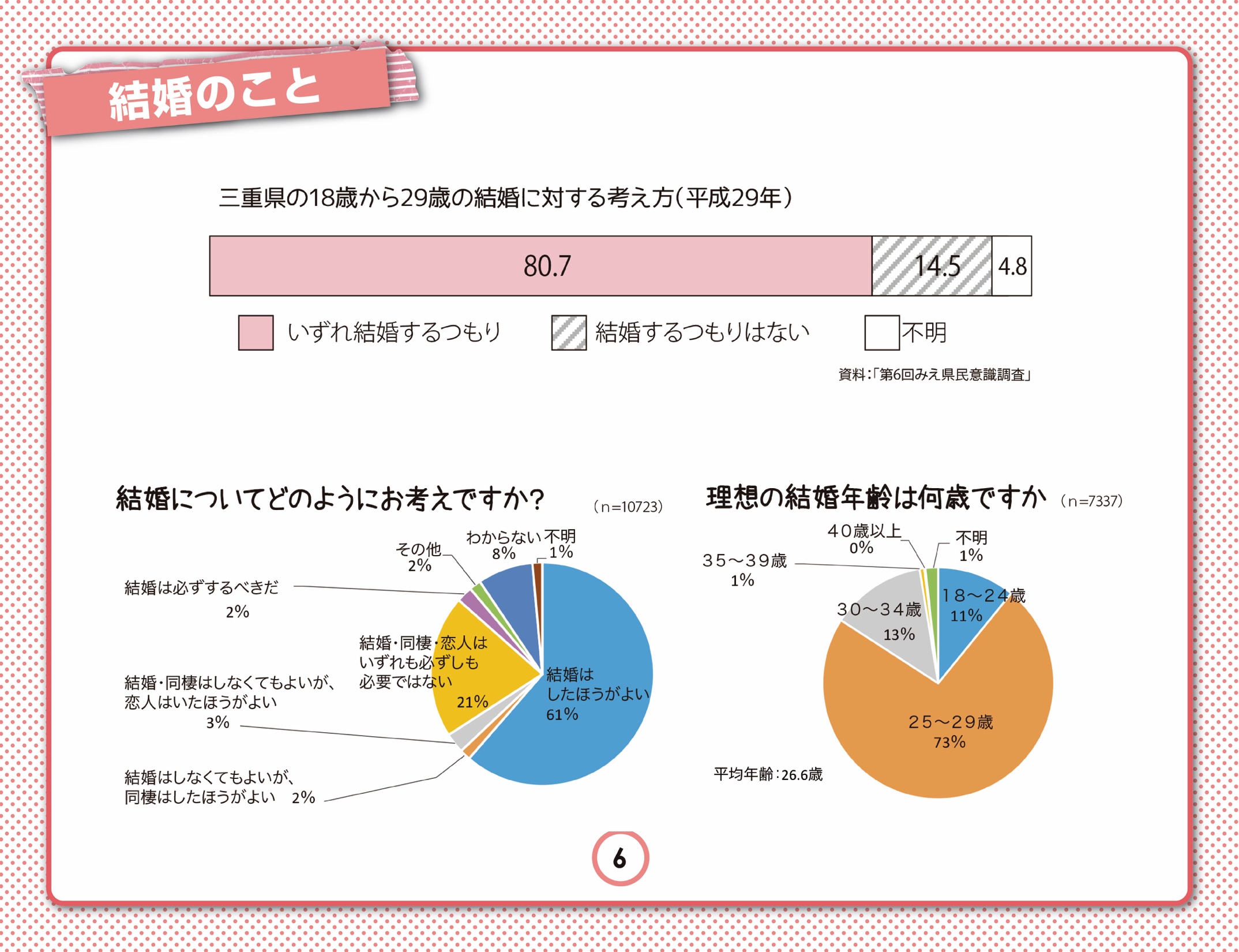 [Speaker Notes: ［口述例：2分］
「第6回みえ県民意識調査」によると、18歳〜29歳の結婚に対する意識としては「いずれ結婚するつもり」が8割を超え、「結婚するつもりはない」は、14.5%にとどまっています。「結婚」は自由な選択ではあるけれども、してみたいと考えている人が多いようです。
三重県の学生を対象としたアンケート調査でも、「結婚は必ずするべきだ」「結婚はした方がよい」が6割を超えており、また、理想の結婚年齢について聞いたところ、20代を回答した割合が8割を超えています。]
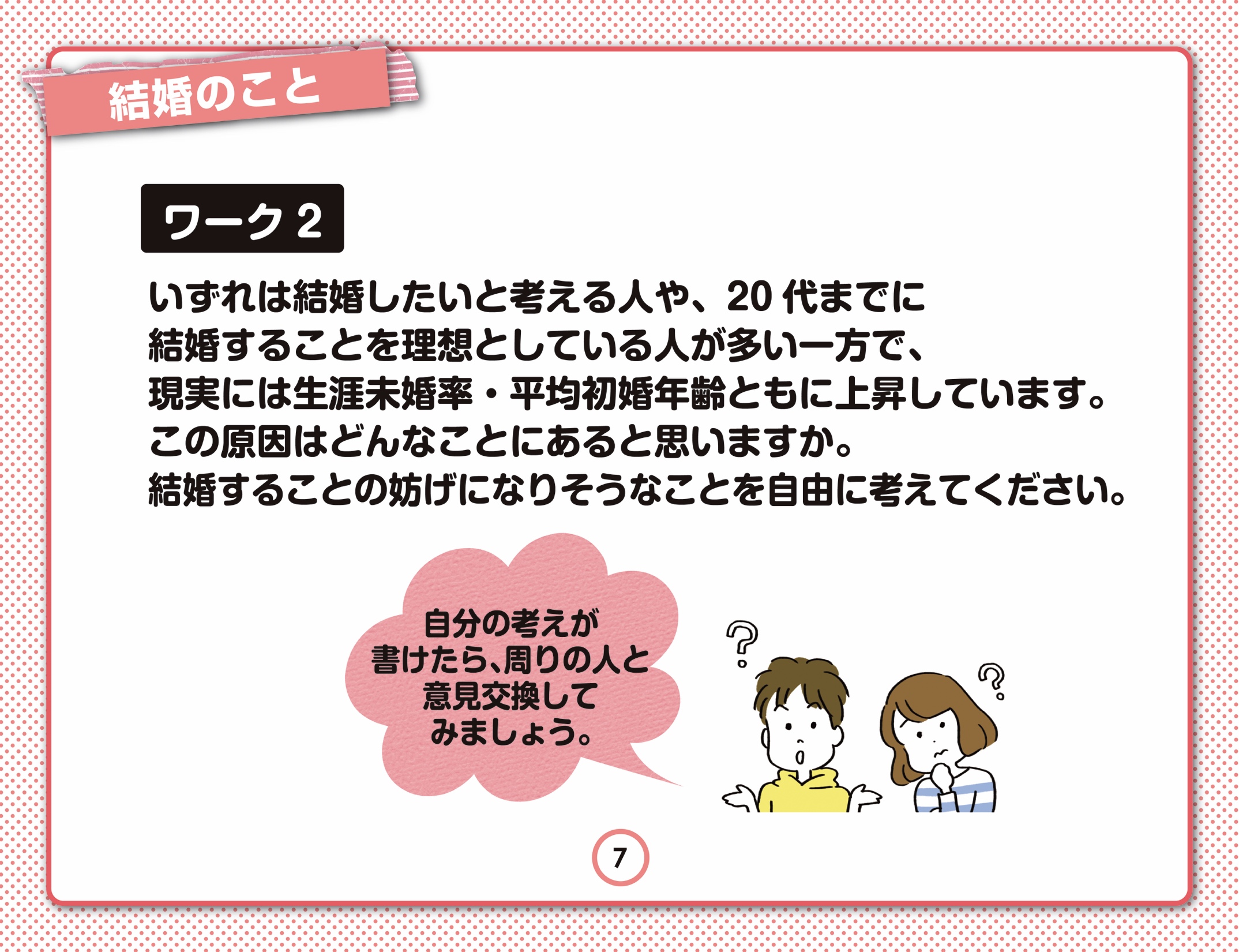 7
[Speaker Notes: 【ワーク2】
・所要時間15分程度（ワーク終了時、授業開始から40分経過を目安に）。

［ねらい・ポイント］
・このワークは、結婚願望のある人が多い一方で、理想通りに実現しないことを、その原因を自由に考えたり、意見交換したりする中で、実感することを目的としています。
・ワークを実施する際は、正解や不正解があるものではなく、自由に考えてもらうこと、意見交換の際は他者の意見を受容的に聞くことを促してください。]
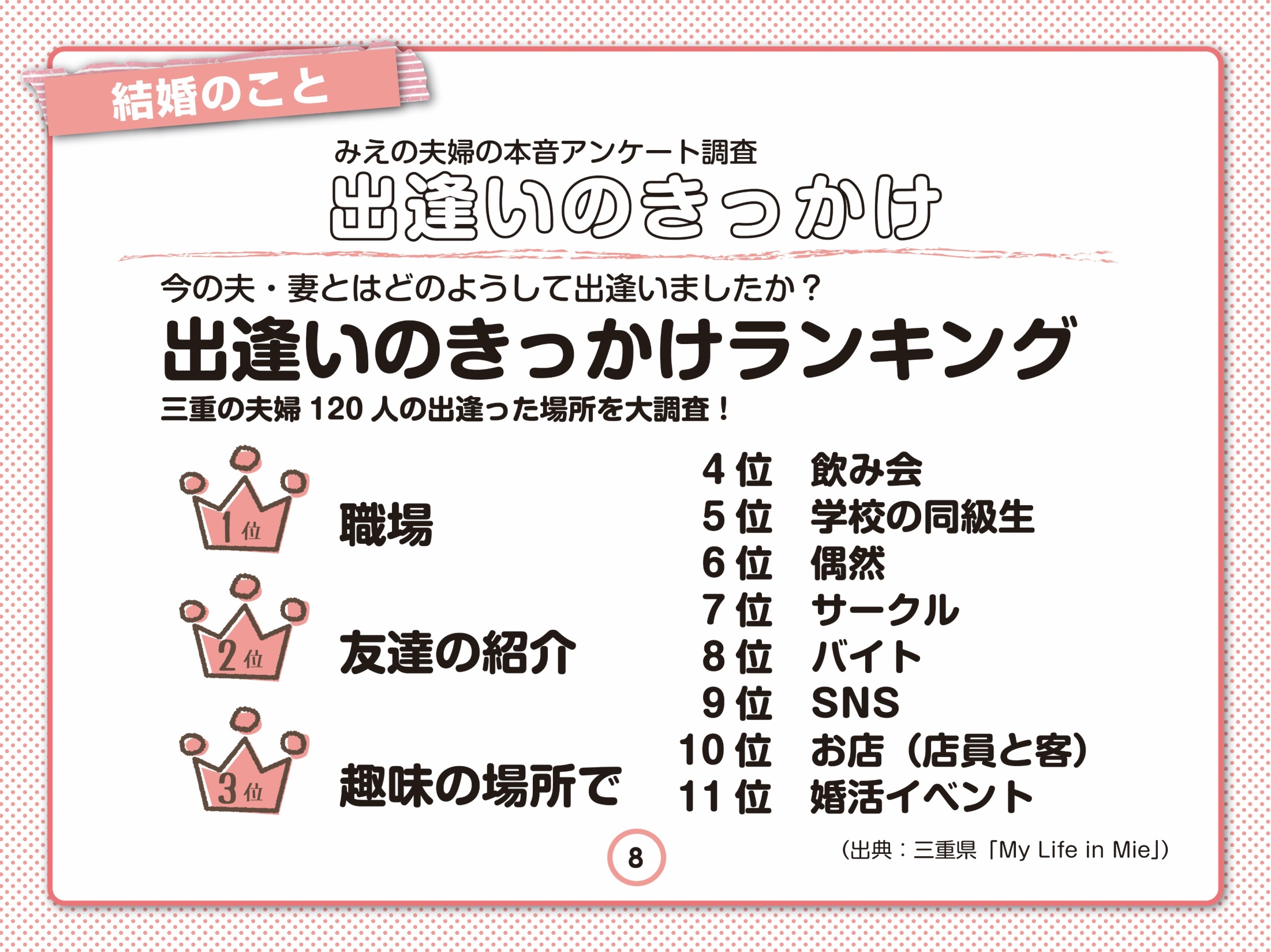 [Speaker Notes: ［口述例：2分］
こちらは三重県内に在住する夫婦120人に対し、出逢いのきっかけについてアンケートを行った結果です。
1位は職場、2位は友だちの紹介、3位は趣味の場所で、となっています。
学校の同級生やサークルよりも、職場で出逢って結婚した人の方が多いのですね。
現在交際相手がいない人も、これから出逢いのチャンスがあるといえるかもしれませんね。]
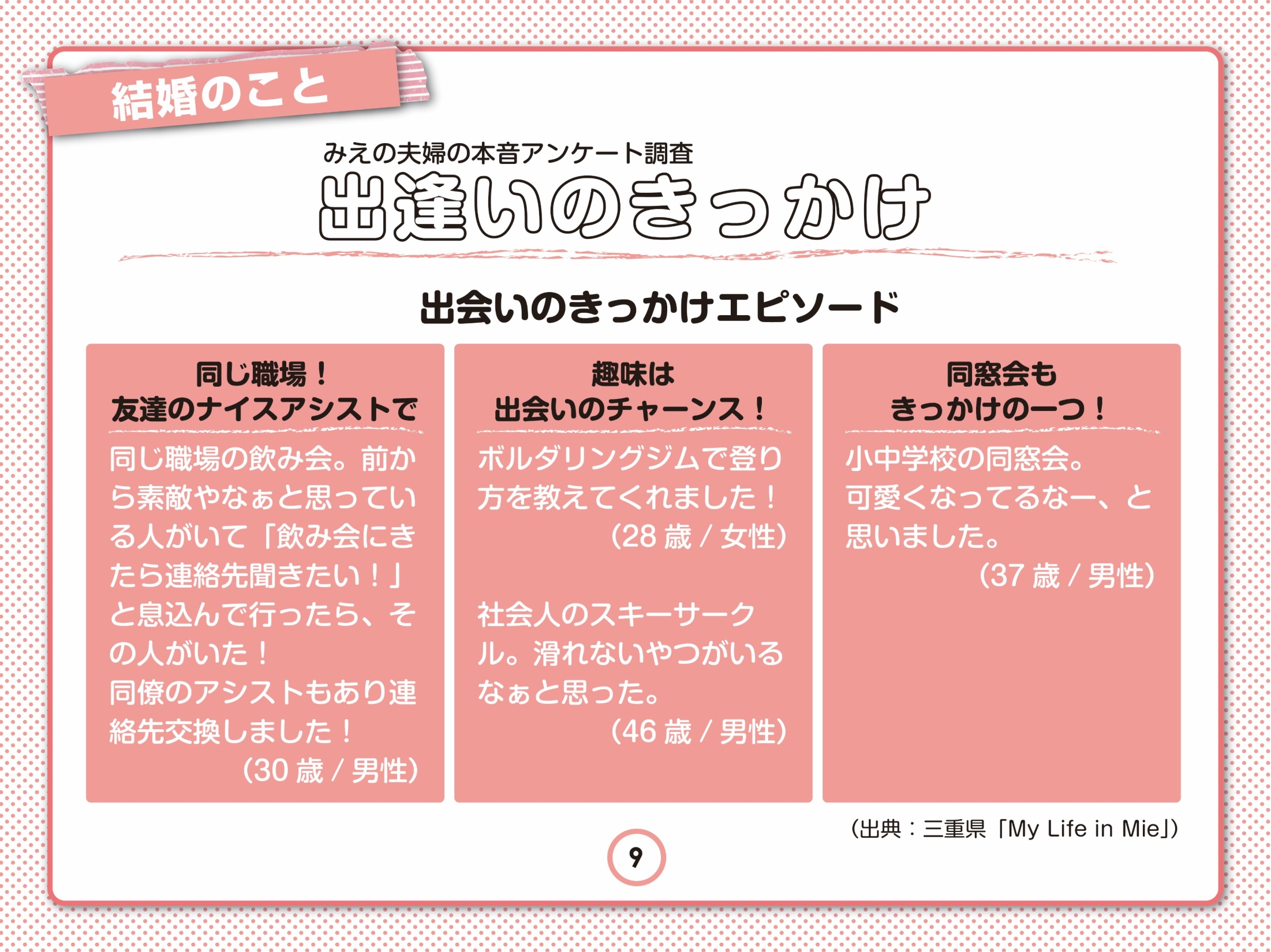 [Speaker Notes: ［口述例：2分］
こちらは「出逢いのきっかけエピソード」です。
職場であれば同僚のアシストが得られることもあるようです。キューピッド役や恋愛の相談相手になってくれる人がそばにいてくれると心強いですね。
趣味をきっかけに出逢いのチャンスを得た人もいるようです。趣味を楽しんで、結婚相手をゲットするとは一石二鳥ですね。趣味の活動は結婚相手に限らず、いろいろな他者とのふれあいを通して、自分の生活を豊かにしてくれるかもしれませんね。
また、同窓会がきっかけになったという人もいます。成人式がまだの人は、これからチャンスがあるかもしれませんね。]
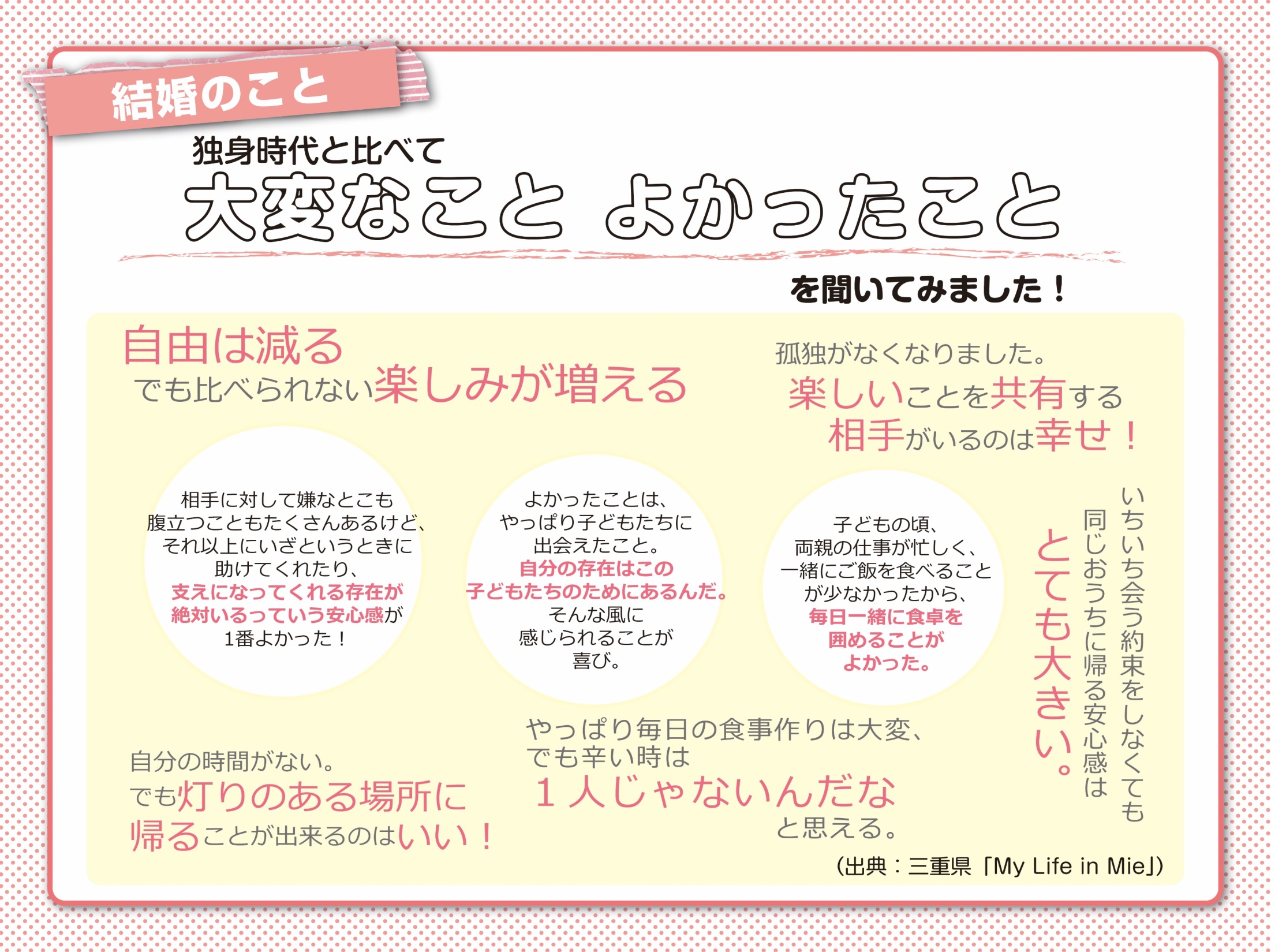 [Speaker Notes: ［口述例：3分］
こちらも三重県内に在住する夫婦に、結婚生活の大変なこと、よかったことを伺った結果です。
（一つ一つのコメントを赤字の部分を中心に紹介します。）
改めてみなさんは自分が結婚することについて、どのように考えるでしょうか。
メリットばかりとはいえないようですが、独身生活とは違った生活が送れることは確かなようですね。]
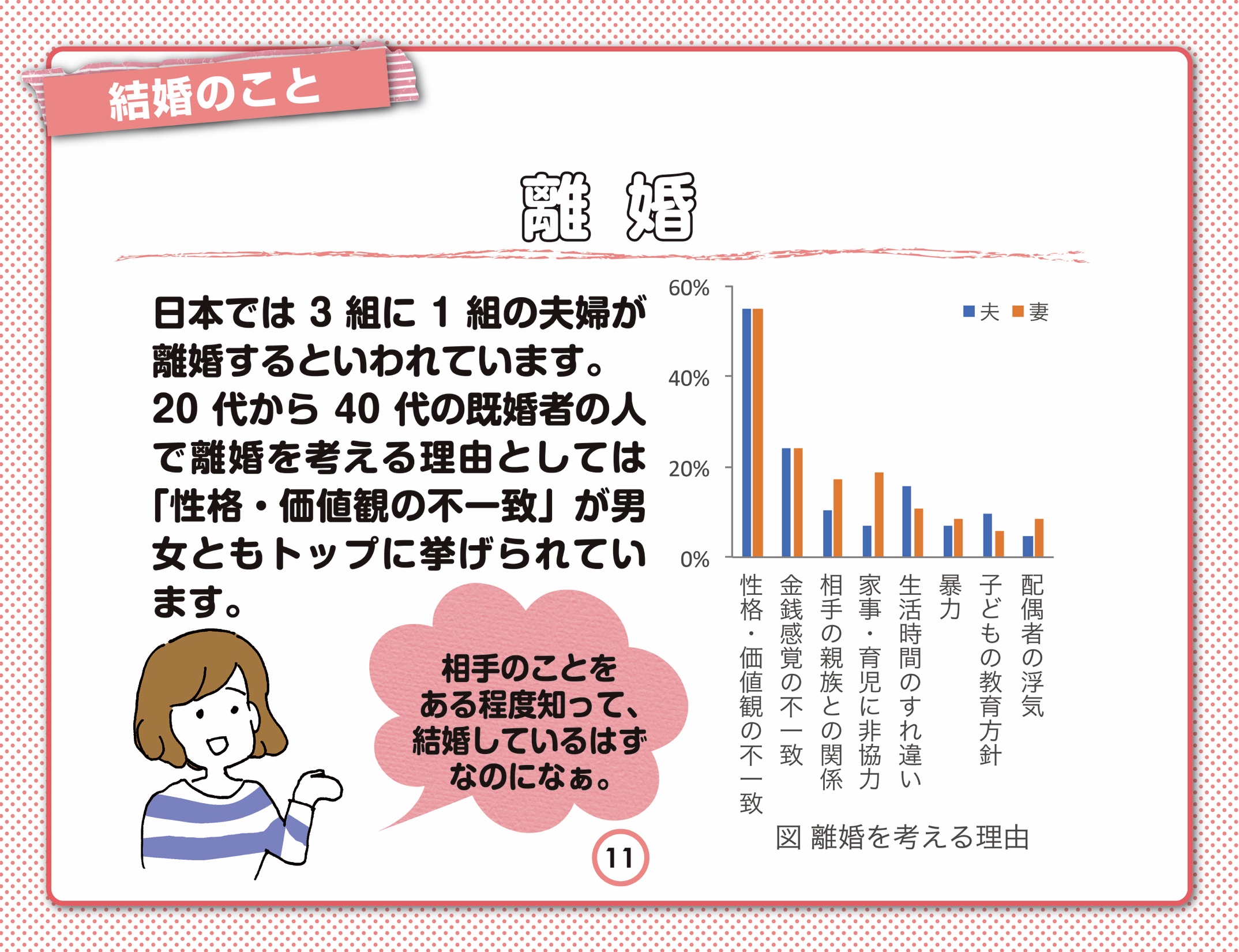 [Speaker Notes: ［口述例：3分］
しかし、結婚生活がうまくいかない場合もあります。日本では3組に1組の夫婦が離婚するといわれています。
離婚を考える理由（複数回答）のトップは「性格・価値観の不一致」で男女とも55%程度が挙げており、次いで「金銭感覚の不一致」が続きます。男性は「生活時間のすれ違い」「配偶者の親・家族との関係」と続きます。女性は「家事・育児に協力的でない」「配偶者の親・家族との関係」となっています。

-----
出典：明治安田生活福祉研究所「20〜40代の恋愛と結婚-第9回結婚・出産に関する調査より-」　http://www.myilw.co.jp/research/report/pdf/myilw_report_2016_01.pdf]
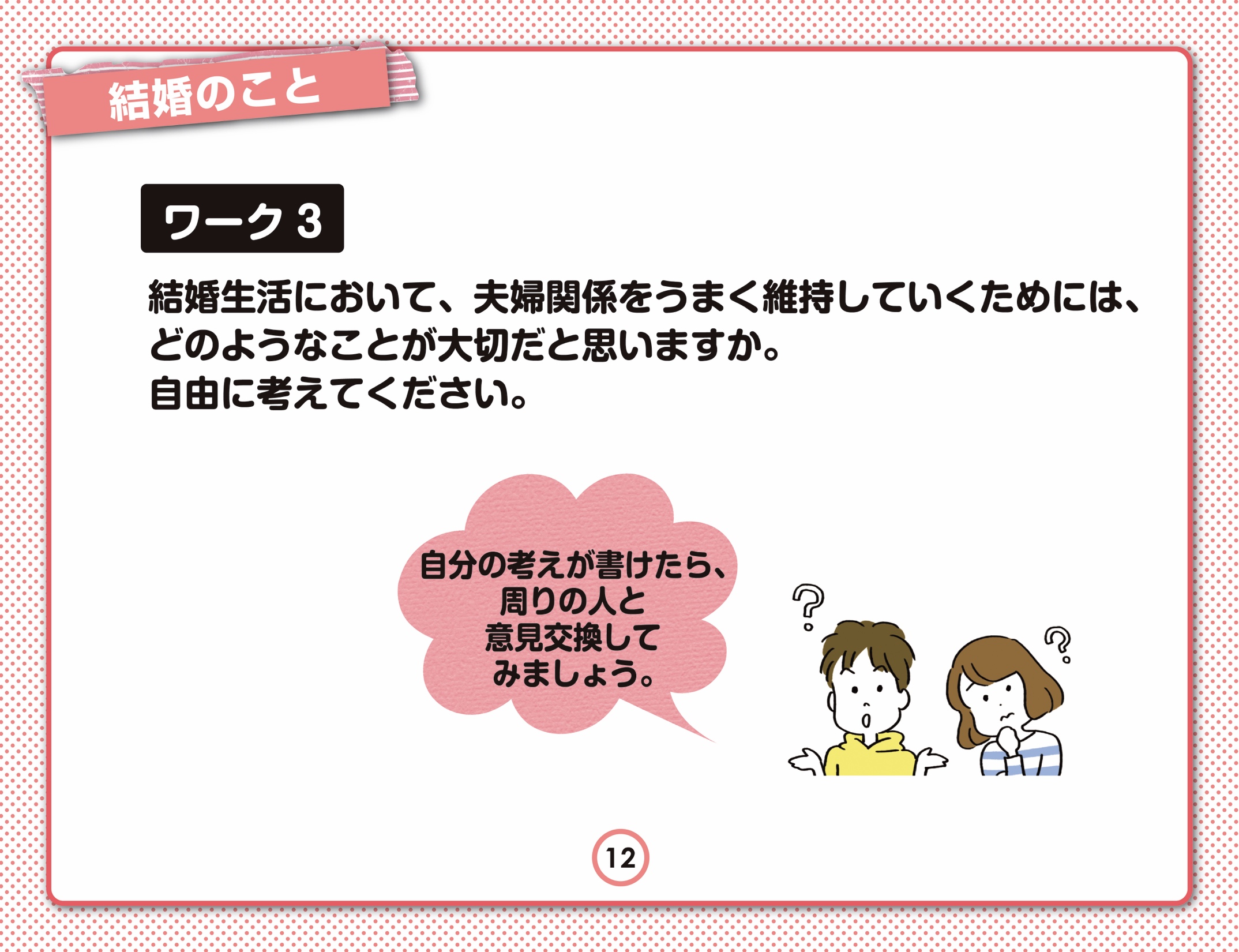 [Speaker Notes: 【ワーク3】
・所要時間15分程度（ワーク終了時、授業開始から65分経過を目安に）。

［ねらい・ポイント］
・このワークは、結婚すること＝幸福やゴールというわけではなく、夫婦関係のどのように維持するかが重要であり、そのために何が必要か、ペアワークやグループワークを通して理解することをねらいとしています。
・ワークを実施する際は、正解や不正解があるものではなく、自由に考えてもらうこと、意見交換の際は他者の意見を受容的に聞くことを促してください。]
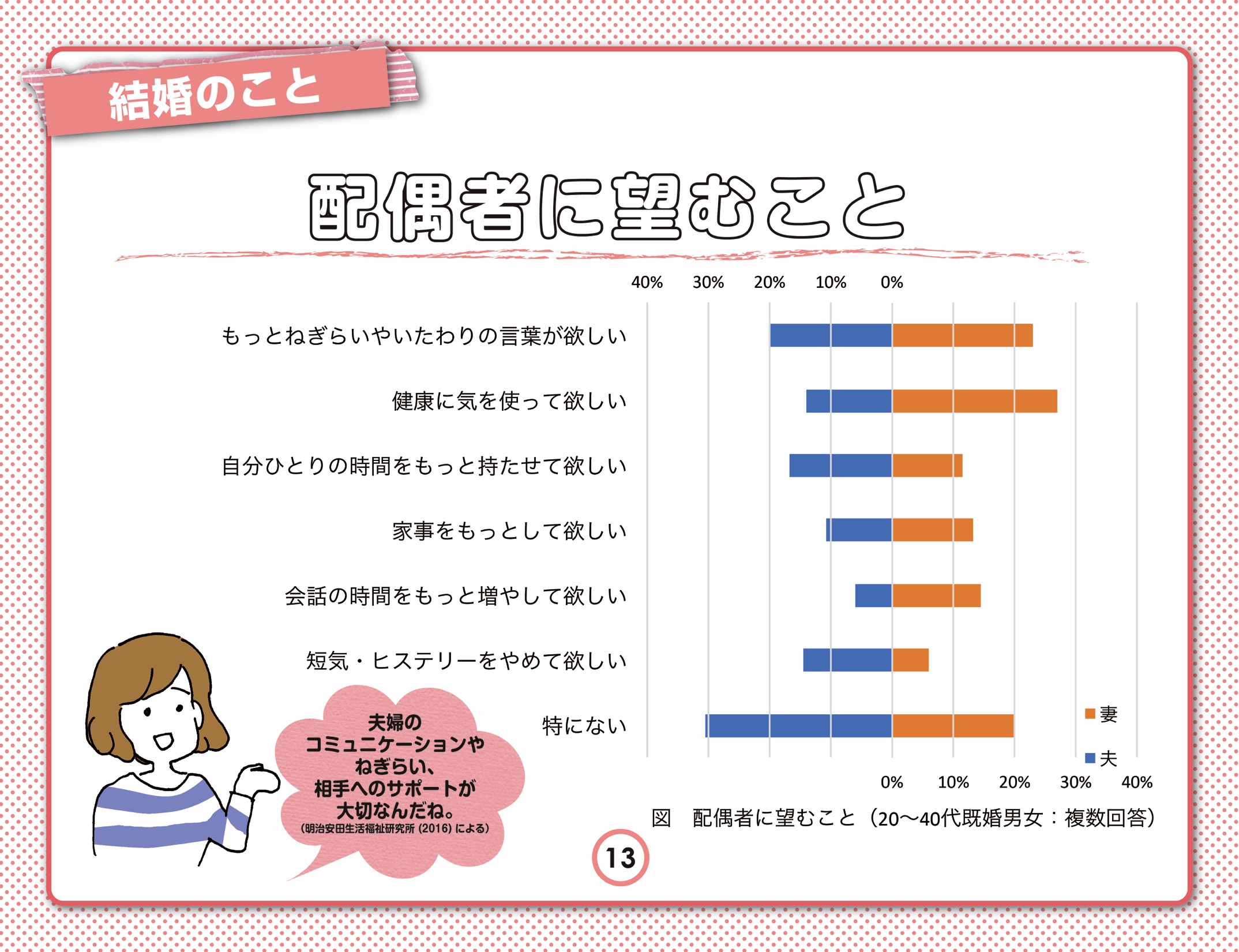 [Speaker Notes: ［口述例：2分］
では、実際に結婚した人は、パートナーにどんなことを望んでいるのでしょうか。

夫が妻に対して望むこと（複数回答）のトップは、「もっとねぎらいや、いたわりの言葉が欲しい」で20.1%です。次いで、「自分ひとりの時間をもっと持たせて欲しい」「短気・ヒステリーをやめて欲しい」が続きます。
妻が夫に対して望むことのトップは、「健康に気を使って欲しい」で26.9%です。次いで、 「もっとねぎらいやいたわりの言葉が欲しい」「会話の時間をもっと増やして欲しい」「家事をもっとして欲しい」の順です。
配偶者に望むことは「特にない」人の割合は、夫が30.4%なのに対し、妻は20.0%にとどまり、妻から夫への望みや注文のほうが多くなっています。
夫婦のコミュニケーションやねぎらい、相手へのサポートが大切だと言えそうです。

-----
出典：明治安田生活福祉研究所「20〜40代の恋愛と結婚-第9回結婚・出産に関する調査より-」　http://www.myilw.co.jp/research/report/pdf/myilw_report_2016_01.pdf]
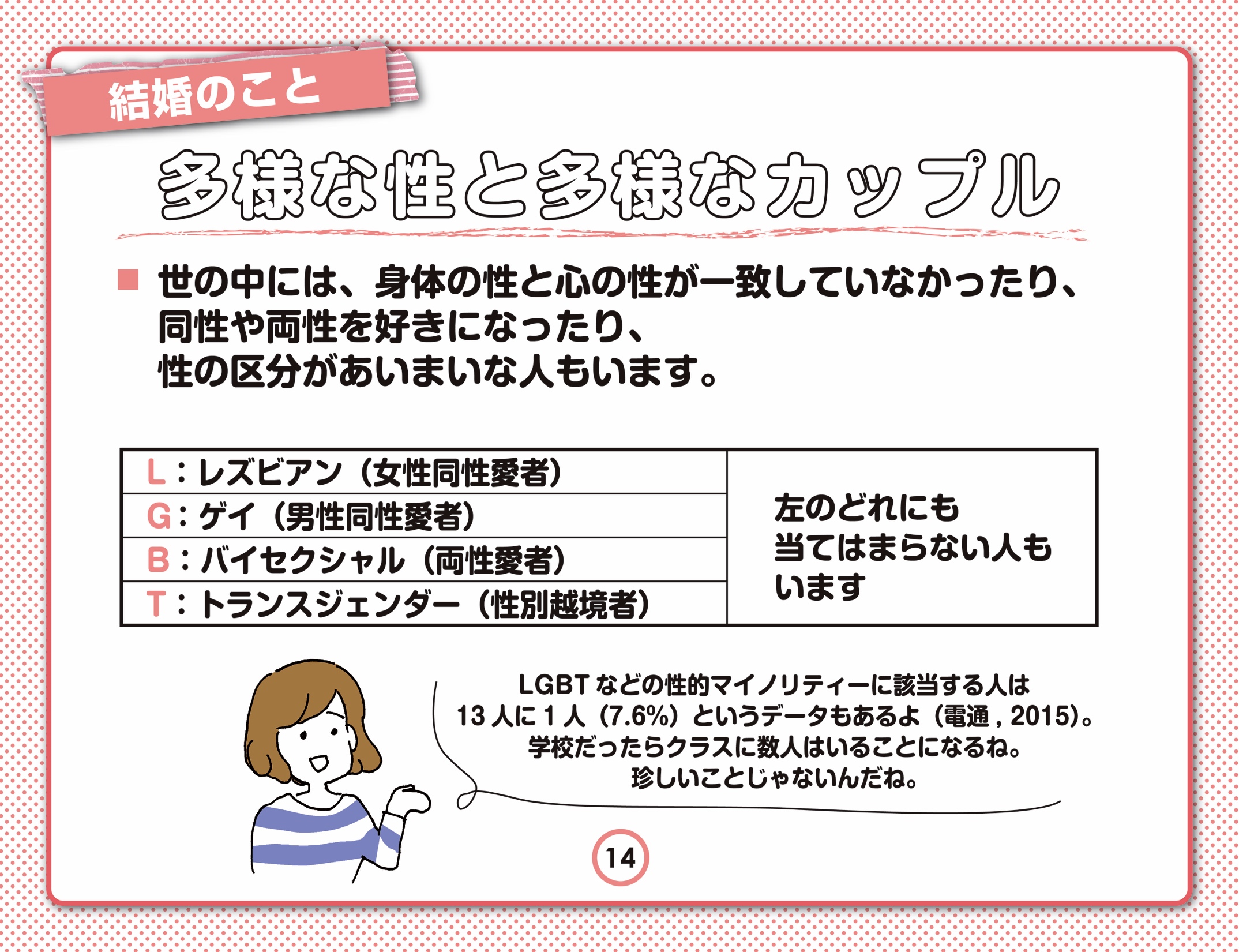 [Speaker Notes: ［口述例：2分］
さて、冒頭のワーク1では、結婚することや子どもをもつことについて、それぞれの立場で考えてもらいました。

ところで、世の中には、身体の性と心の性が一致していなかったり、同性や両性を好きになったり、性の区分があいまいな人もいます。LGBT（L:レズビアン、G:ゲイ、B:バイセクシャル、T:トランスジェンダー（LGBTIの場合、I はインターセックス)）という言葉で呼ばれることもありますが、これらのどれにも当てはまらない場合もあります。周りや家族にも相談できず傷ついたり、 時には生きづらさを感じたりする人もいます。

（相談機関について紹介する場合）
もし、心の性とからだの性に違和感を覚える人がいたら、一度、「フレンテみえ」（LGBT電話相談、毎月第3金曜日）に相談してみてください。 

-----
出典：電通ダイバーシティ・ラボが「LGBT調査2015」を実施
http://www.dentsu.co.jp/news/release/2015/0423-004032.html]
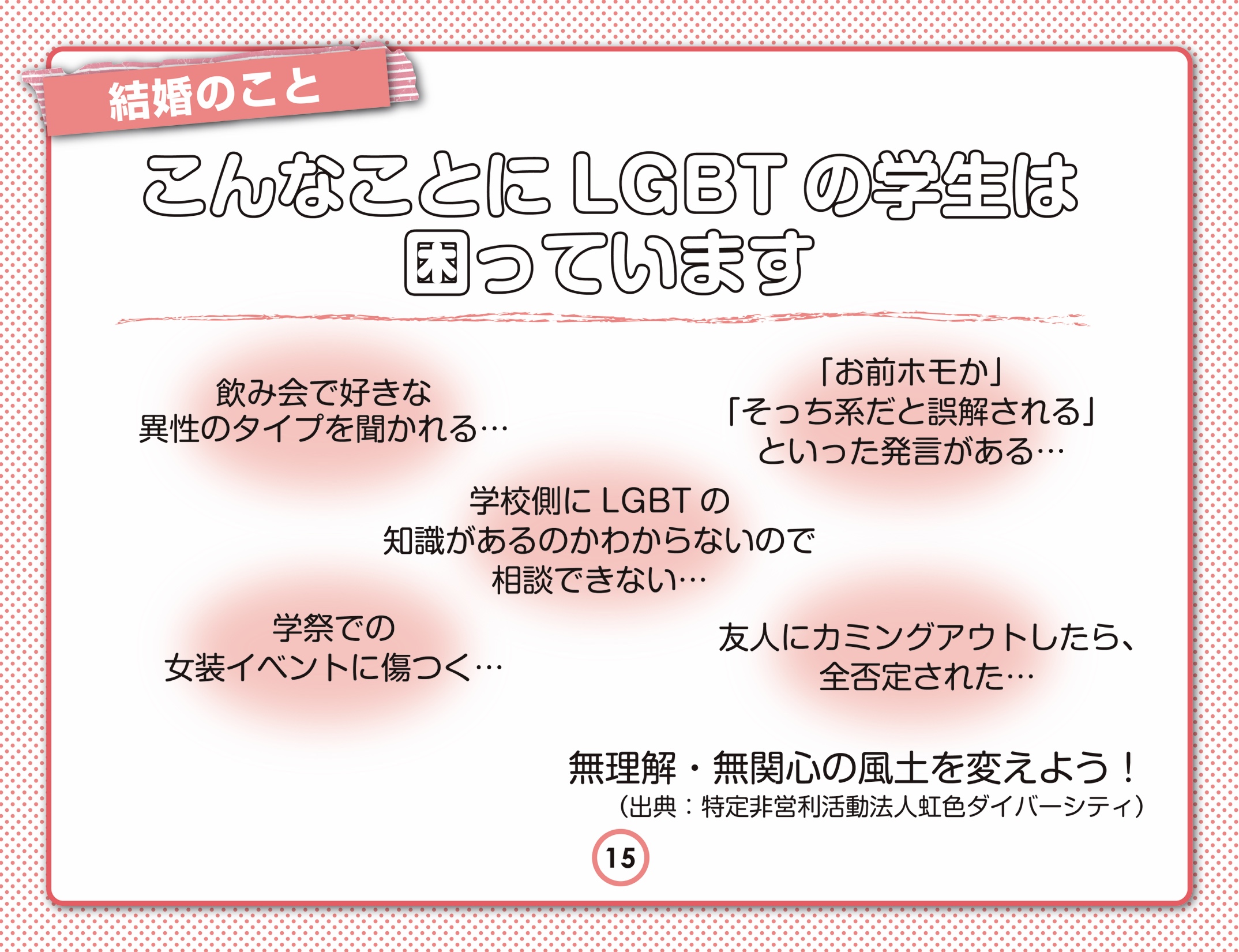 [Speaker Notes: ［口述例：2分］
LGBTの学生は、学生生活の中でどのようなことに困っているのでしょうか。（スライドの5つの困りごとを紹介します。）

LGBTの学生たちは、自分の性自認や性的指向がバレてしまうと学生生活が脅かされるため、カミングアウトできずにいます。現在全国の大学に多くのLGBTサークルがありますが、LGBTの活動をしていることを公にできないため、ほとんどが非公認で活動しています。

-----
出典：特定非営利活動法人虹色ダイバーシティ　大学教職員向けのLGBT対応に関する資料
http://nijiirodiversity.jp/]
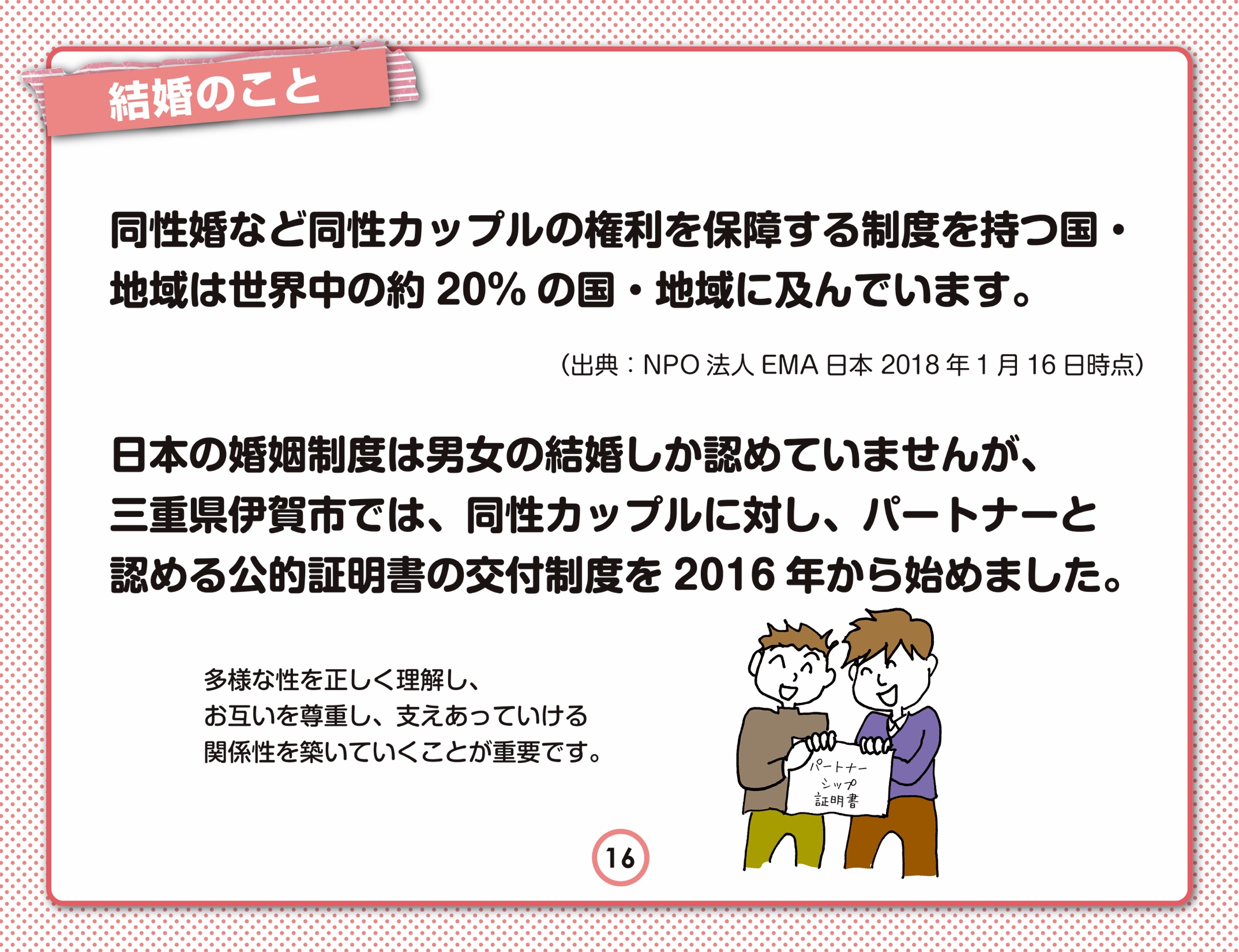 [Speaker Notes: ［口述例：2分］
性のあり方、それに伴うカップル、パートナーのあり方は多様です。自分らしく生きる権利はみんなにあります。同性婚など同性カップルの権利を保障する制度を持つ国・地域は世界中の約20%の国・地域に及んでいます。（出典：NPO法人EMA日本 2018年1月16日時点 http://emajapan.org/promssm/world）。

現在の日本の婚姻制度は男女の結婚しか認めていません。そんななか、三重県伊賀市では、市民一人ひとりの人権が大切にされる社会の中で、性の多様性を認め合い、誰もが自分らしく暮らせるよう、同性カップルに対し、パートナーと認める公的証明書の交付制度を始めました。

多様な性を正しく理解し、お互いを尊重し、支えあっていける関係性を築いていくことが重要です。]
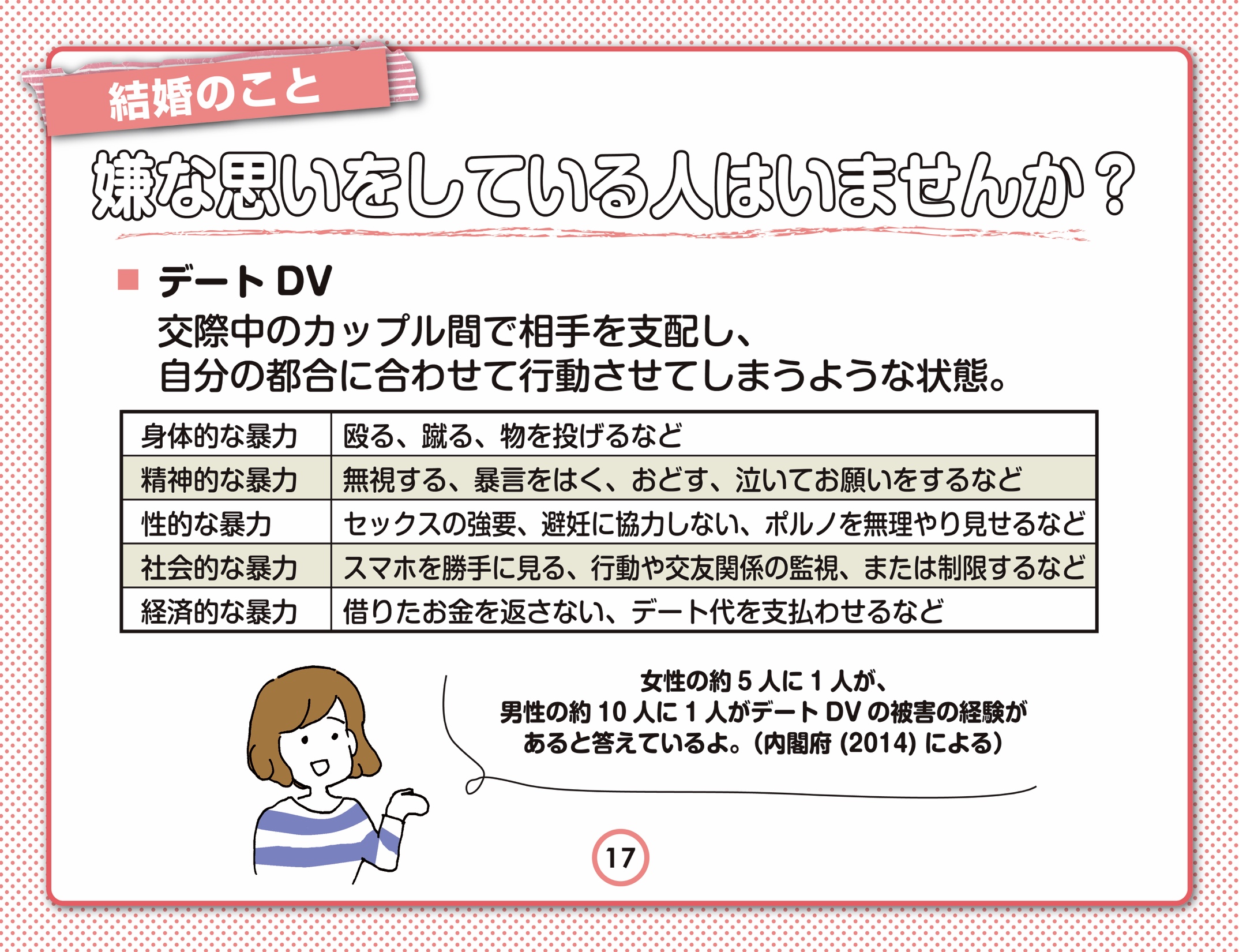 [Speaker Notes: ［口述例：3分］
さて、自分や周囲の人で、性的な要素を含んだ行為や嫌がらせなどで悲しい思いをしている人はいませんか？

DV（ドメスティック・バイオレンス）という言葉を聞いたことがある人は多いかもしれません。配偶者（夫婦）の間での暴力のことですね。
では、デートDVという言葉は聞いたことがありますか。デートDV とは、交際中のカップル間で相手を支配し、自分の都合に合わせて行動させてしまうような状態のことをいいます。男性から女性だけでなく、女性から男性の場合もあります。 例えば、次のような行為がデート DV にあたります。
・身体的な暴力: 殴る、蹴る、物を投げるなど
・精神的な暴力: 無視する、暴言をはく、おどす、泣いてお願いをするなど 
・性的な暴力:セックスの強要、避妊に協力しない、ポルノを無理やり見せるなど 
・社会的な暴力:スマホを勝手に見る、行動や交友関係の監視、または、制限するなど 
・経済的な暴力:借りたお金を返さない、デート代を支払わせるなど

-----
出典：内閣府　男女間における暴力に関する調査報告書
http://www.gender.go.jp/policy/no_violence/e-vaw/chousa/h11_top.html]
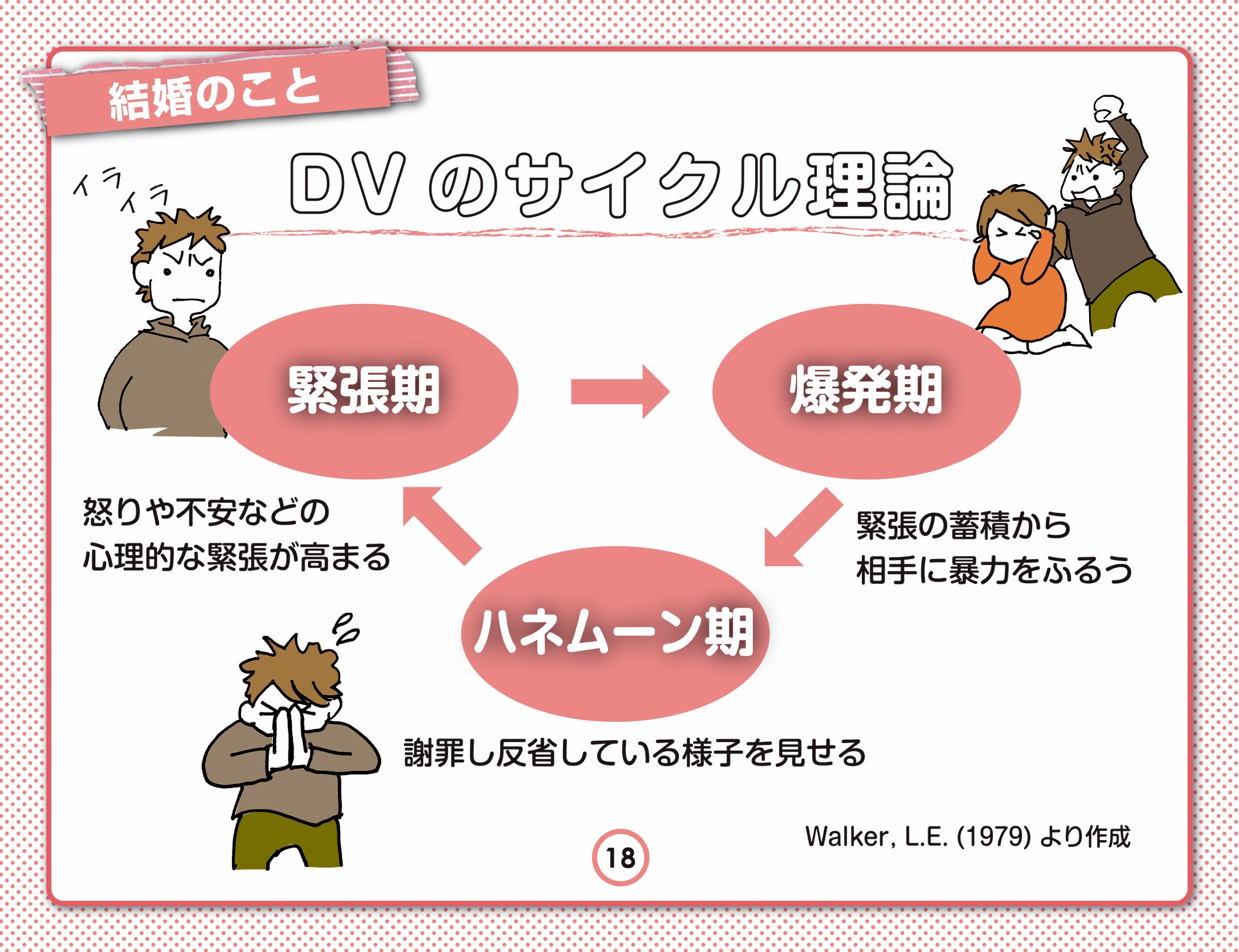 [Speaker Notes: ［口述例：3分］
DVは3つの段階が際限なく繰り返されるといわれています。

○緊張期：加害者となる側が何らかの理由から怒りや不安などの心理的な緊張を高める段階です。
○爆発期：この緊張が徐々に蓄積され、激しく暴力をふるうようになる段階です。
○ハネムーン期：しばらくすると一転して暴力をふるわなくなり、自身がふるった暴力について謝罪し、悔い改める姿勢をみせるようになる段階です。

DVの被害に遭っている人に対して、「どうして暴力を振るうような相手から逃げないの？」と疑問に感じてしまうことがあるかもしれません。しかし、ハネムーン期にみせる相手の優しい態度によって被害者はついつい相手に同情し、相手の暴力を正当化してしまいます。つまり、相手の暴力はストレスが溜まって爆発してしまった結果であって、本当は優しい人なんだとか、自分も悪かったかもしれないと考えてしまうのです。
被害者の立場や状況を理解していないと、不適切な言動でかえって傷つけてしまうことがあります。

-----
出典：Walker, L. E. (1979). The Battered Woman. Harper & Low.
レノア・Ｅ・ウォーカー 穂積由利子訳 (1997) バタードウーマン　金剛出版]
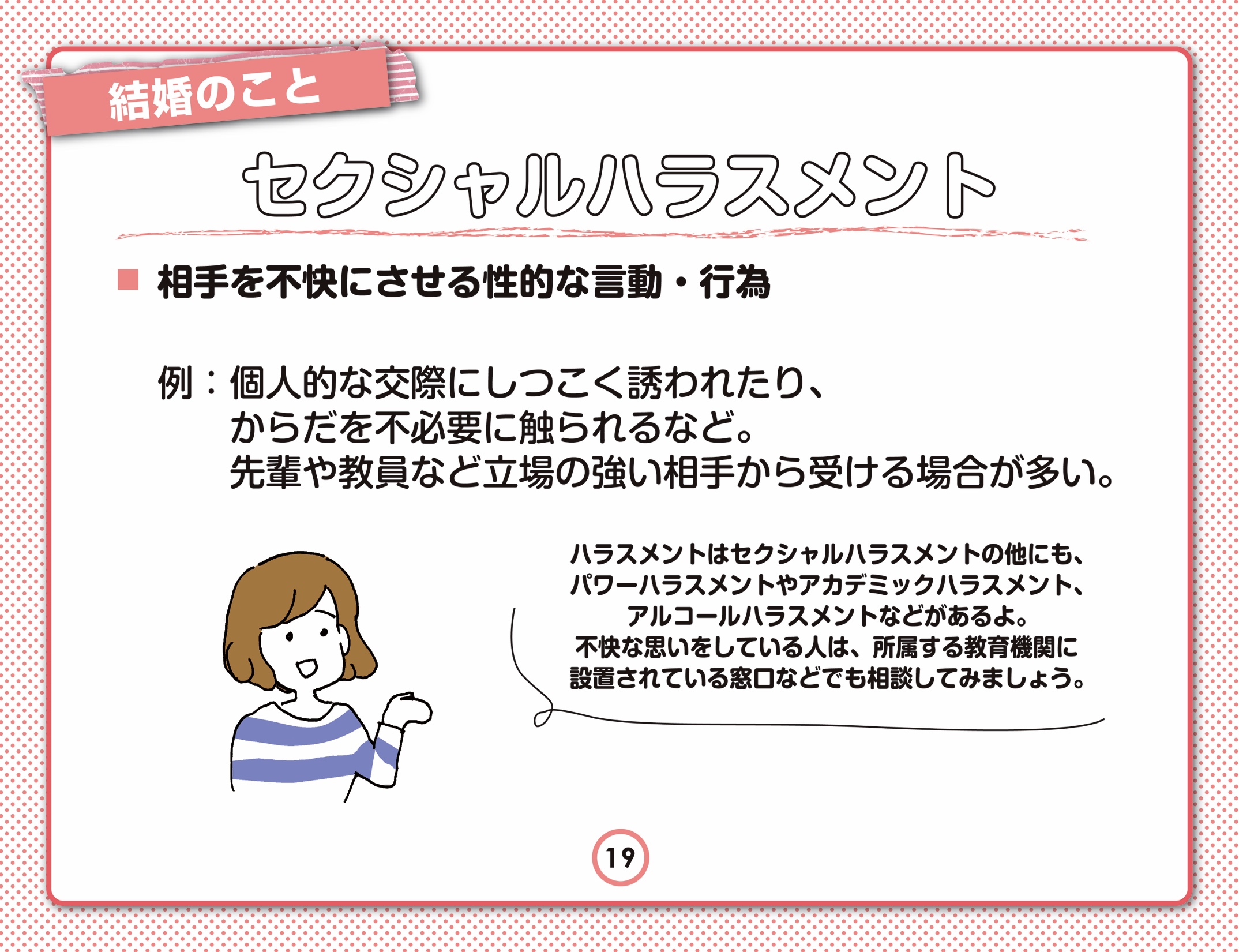 [Speaker Notes: ［口述例：3分］
次にセクシャルハラスメントについてです。「セクハラ」と省略して言われることが多いですね。
セクシャルハラスメントとは、相手を不快にさせる性的な言動、行為をいいます。セクシャルハラスメントは、立場の強い相手から受ける場合が多く、上級生や先生からしつこく誘われたり、からだを不必要に触られるなどがあります。また、このプログラムでは結婚のことについて取り上げてきましたが、「女性は結婚したら仕事を辞めて家庭に入るものだ」といったような価値観を押し付けることもセクハラになります。

ハラスメント（嫌がらせ）には、セクハラの他にも、職場で上司がその地位・権限を利用して、部下や同僚に不適切な言動・指導を行うことパワー・ハラスメントや、大学などの研究教育の場でのパワハラであるアカデミック・ハラスメント、アルコールの一気飲みやお酌を強要するなどのアルコール・ハラスメントなどもあります。

不快な思いをしている人は、所属する教育機関に設置されている窓口などでも相談してみてください。相談したことによってあなたが不利な立場に追いやられるようなことはありません。
（各教育機関で発行している相談窓口についての案内やホームページ上の記載などがあれば、それを配布して周知するのもよいでしょう。）

また、被害者になるばかりでなく、ゼミやサークルの上級生（先輩）となれば、下級生（後輩）に対してハラスメントをしてしまう可能性があります。加害者になってしまわないように注意が必要です。どんな言動が他人に嫌がらせとなってしまうか、相手の立場で考える習慣をつけましょう。]
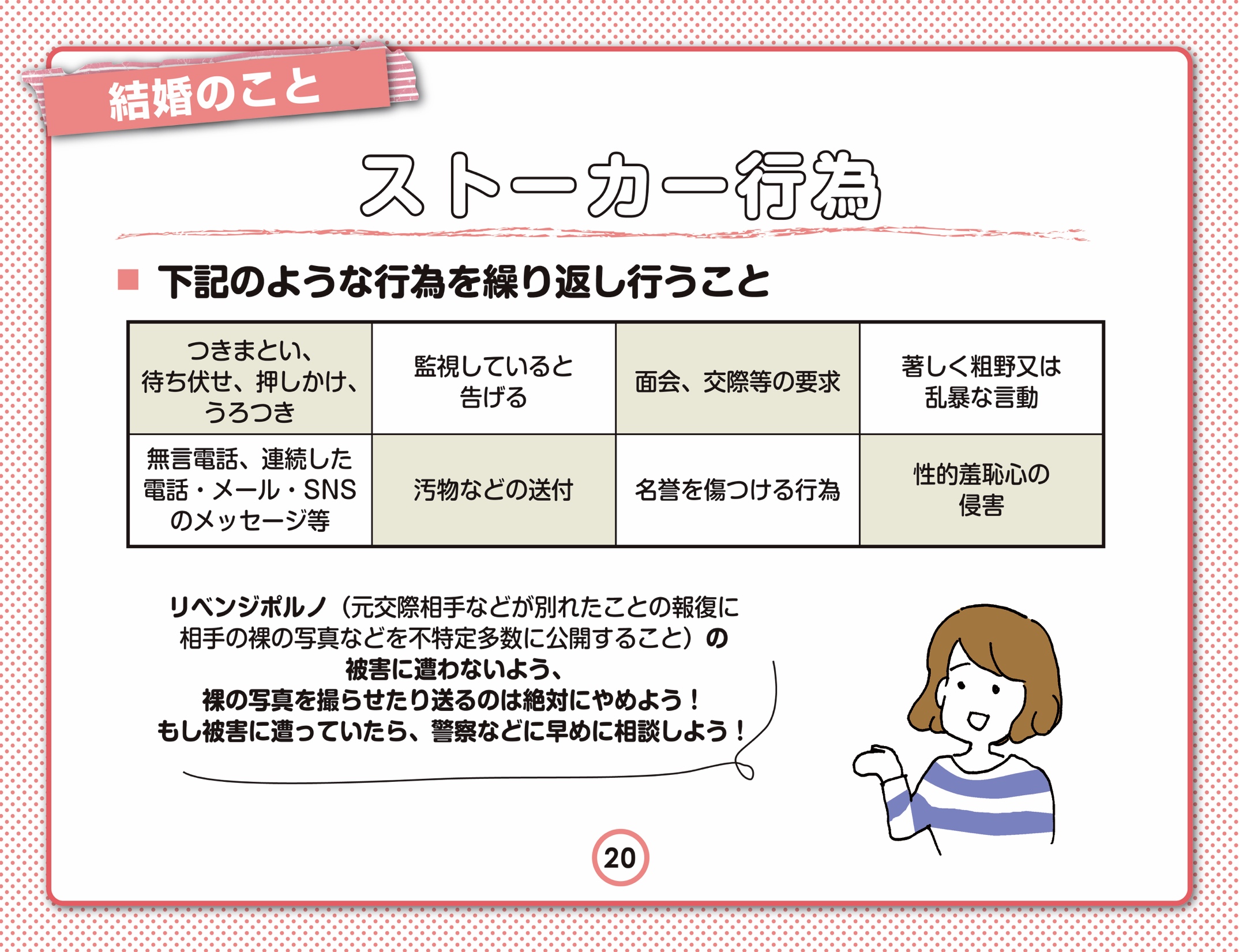 [Speaker Notes: ［口述例：3分］
最後にストーカー行為についてです。
ストーカー行為とは、同じ人に対してこちらに挙げたような行為を繰り返してすることをいいます。
1. つきまとい、待ち伏せし、進路に立ちふさがり、住居、勤務先、学校その他通常所在する場所の付近において見張りをし、または住居等に押し掛けたり、うろつくこと。
2. その日の服装やどのような行動をしたかなどをあなたに告げるなど、監視していることを気づかせること。
3. 面会・交際、贈り物を受け取らせるなど、義務のないことを行うように要求すること。
4. 大声で「バカヤロー」などの言葉をあびせるなど、著しく粗野または乱暴な言動をすること。
5. 電話をかけても何も告げず、または拒まれたにもかかわらず、連続して、電話をかけたりメッセージを送信すること。
6. 汚物、動物の死体等を送付することなど。
7. あなたを中傷したり名誉を傷つけるような内容の文書を届けたり、インターネット上に書き込んで、名誉を傷つけること。
8. わいせつな写真などを、自宅に送り付けたり、インターネット掲示板に掲載するなど、性的羞恥心を侵害すること。

また、このストーカー行為に関係して、リベンジポルノが問題となっています。
リベンジポルノとは、元交際相手などが、別れたことの報復として、相手のアップ写真や裸の写真を不特定多数に公開することをいいます。インターネット上に一旦公開されたものを、完全に削除することは、ほぼ不可能です。どんなに仲が良くても、裸の写真を撮らせたり送ったりするのはやめましょう。

被害に遭っている場合は、些細なことと思わず、警察などに早めに相談しましょう。被害の証拠となるようなメールや写真などは保存しておくことが後で役に立つことがあります。また、SNSなどに安易に個人情報を掲載するのを控えるなど、被害を未然に防ぐための自己防衛も大事です。

-----
出典：警察庁ストーカー被害に遭わないために（Cafe Mizen）
https://www.npa.go.jp/cafe-mizen/index.html ※詳しいリーフレットもあります。]
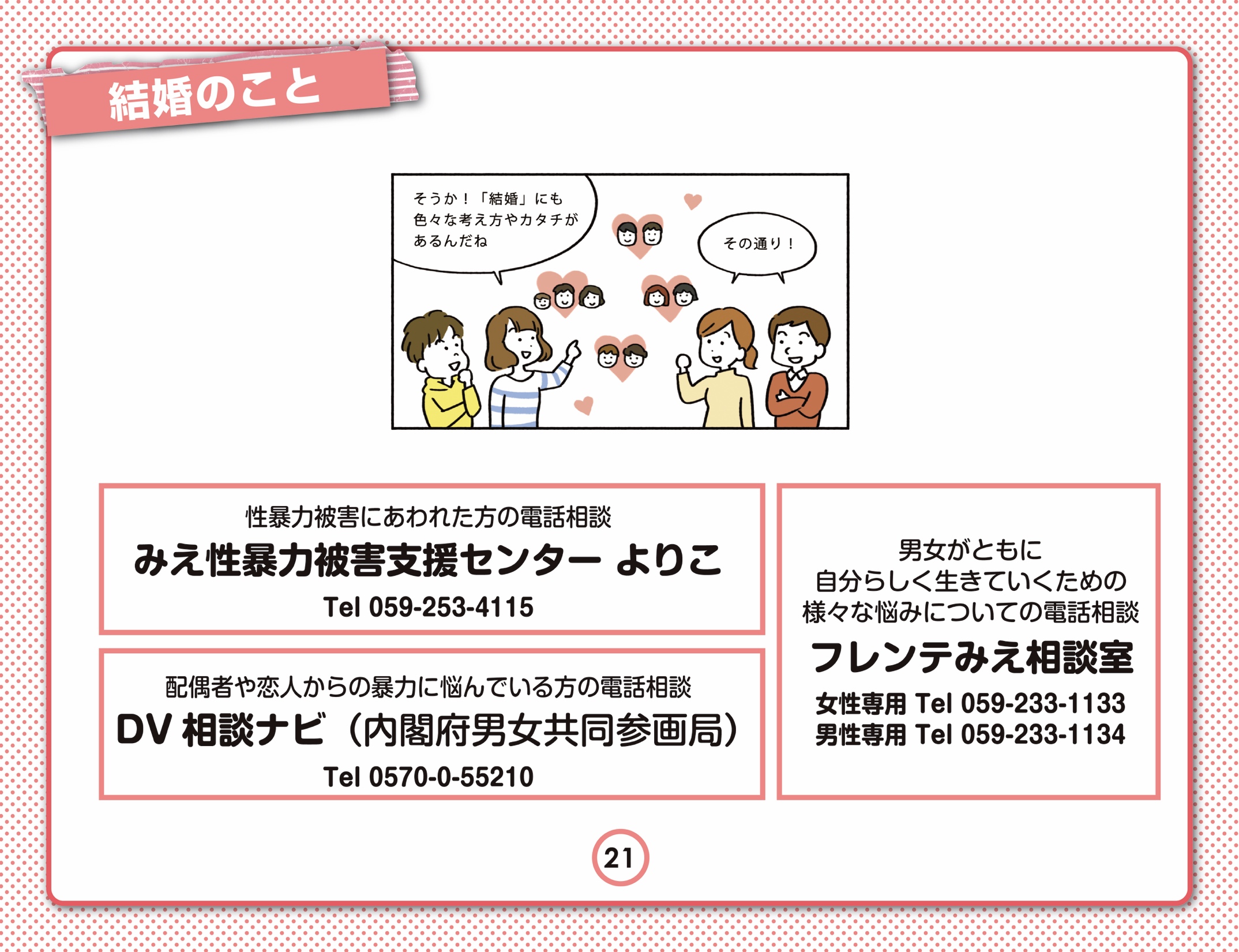 [Speaker Notes: ［口述例：2分］
このプログラムでは、結婚に関する様々なデータやアンケート結果をもとに、結婚の現状について知るとともに、一人一人自分の結婚について考えてみました。「結婚」のにもいろいろな考え方や形があることがわかったと思います。

また、男女間や交際関係をめぐる様々なトラブルについても紹介しました。
電話で相談できる窓口もありますので、今悩んでいる人はもちろん、この先、何か困ったことがあった際には、このような窓口をぜひ活用してください。

（時間が余った場合には，後半のデートDVやセクシャルハラスメントなどについて，「身近に困っている人を見かけたらどのように対応したらいいか」といったワークを追加するのもいいでしょう。各教育機関や相談機関が発行しているリーフレットを配布して，紹介するのいいでしょう。）]